Uso Racional de Medicamentos


CuMAPS
Curso: Ciclo de Gestión del Medicamentos
Uso Racional de Medicamentos
¿Qué implica trabajar en forma de taller?
La participación de todos.
Circulación y democratización de la palabra.
La experiencia de cada uno.
Compartir saberes, dudas, dificultades.
Un clima de respeto y escucha.
Reflexionar juntos en pequeños grupos.
Construcción colectiva y producción grupal.
Recordar que no hay opiniones correctas o incorrectas.
Con el Uso Racional de Medicamentos
Buscamos que los pacientes:
Reciban la medicación adecuada a sus necesidades clínicas 
en las dosis correspondientes a sus requisitos individuales  
durante un período de tiempo adecuado, 
y al menor costo posible para ellos y para la comunidad.
Recordar que…
Un medicamento sólo sirve, si cumple con los usos para lo que fue fabricado

PREVENIR enfermedades 
ALIVIAR signos y/o síntomas 
CONTROLAR enfermedades 
DIAGNOSTICAR
CURAR
USO RACIONAL / IRRACIONAL DE MEDICAMENTOS
Racional			Irracional
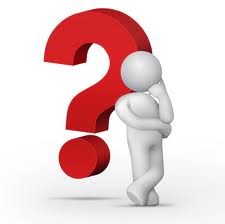 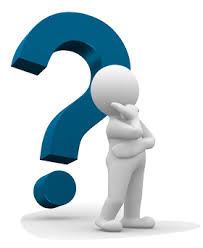 USO RACIONAL / IRRACIONAL DE MEDICAMENTOS
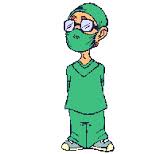 El profesional que PRESCRIBE 


El que PROMOCIONA los medicamentos

El que entrega los medicamentos

El paciente
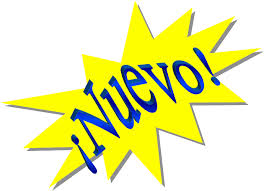 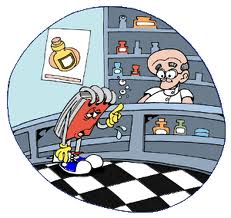 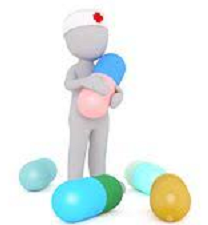 ¿Qué principios y valores sostienen y transforman nuestras prácticas e intervenciones?
RACIONAL VS IRRACIONAL
Derecho a la salud

 Accesibilidad

 Compromiso de todos los sectores 

 Construcción de equipo de salud

 Reflexionar y acción

 Pensar con el otro (equipo de salud/comunidad)

 Vinculo de confianza
Vulneración de Derechos

 Sistema expulsivo

 Trabajo en soledad

 Acción sin reflexión

 Inmediatez-consumo

 Pensar solo

 Ausencia de vinculo
¿Cómo construir 
un uso racional de medicamentos en la propia comunidad?